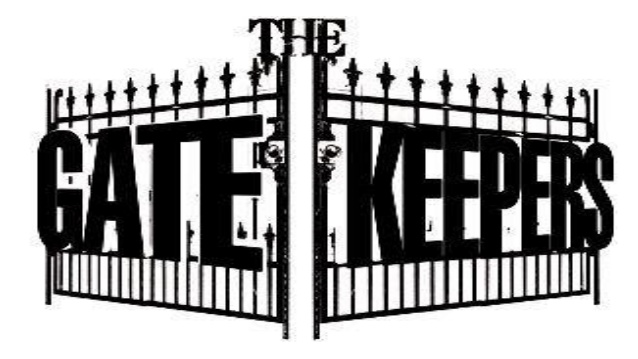 RESPONSABILITÀ PENALEDEL COLLEGIO SINDACALE
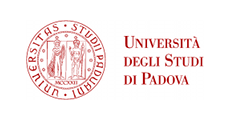 prof. avv. Riccardo Borsari
La sensazione più precisa e più acuta, per chi vive in questo momento, è di non sapere dove ogni giorno sta mettendo i piedi. Il terreno è friabile, le linee si sdoppiano, i tessuti si sfilacciano, le prospettive oscillano. Allora si avverte con maggiore evidenza che ci si trova nell’«innominabile attuale»
MODALITA’ TIPICHE 
DI REALIZZAZIONE DEI REATI
amministratori esecutivi: ideano e realizzano (traendone vantaggio) «operazioni fraudolente», occultandone il carattere illecito agli altri amministratori e agli organi di controllo e presentando dette attività come vantaggiose per l’ente
MODALITA’ TIPICHE 
DI REALIZZAZIONE DEI REATI
amministratori, esecutivi e non esecutivi: partecipano alle deliberazioni con cui vengono avallate le operazioni non ancora compiute, senza partecipare all’ideazione, realizzazione (se non con il voto favorevole alla delibera consiliare) o agli illeciti vantaggi che tali attività comportano
MODALITA’ TIPICHE 
DI REALIZZAZIONE DEI REATI
amministratori non esecutivi e sindaci: non partecipano in alcun modo attivamente ai reati, non prendendo nemmeno parte alle delibere inerenti alle operazioni contestate, ma, al contempo, non si oppongono alla realizzazione delle stesse
ASCRIZIONE DELLA RESPONSABILITÀ AI GATEKEEPERS
1) INDIVIDUAZIONE DEI POTERI IMPEDITIVI
2) NESSO DI CAUSALITÀ (OMISSIVO)
3) DOLO
RISCHIO DI UNA 
«RESPONSABILITÀ DI POSIZIONE»?
FONTI DEI POTERI IMPEDITIVI
La specificazione delle condotte che l’ordinamento pretende siano poste in essere dal garante per impedire il reato passa attraverso una duplice scelta tra
POTERI 
DIRETTAMENTE IMPEDITIVI 
vs 
POTERI INDIRETTAMENTE IMPEDITIVI
POTERI 
TIPIZZATI DAL LEGISLATORE
vs 
POTERI 
ATIPICI
Sono DIRETTAMENTE IMPEDITIVI

i poteri cui corrispondono «doveri di conformazione», in quanto il loro esercizio produce effetti vincolanti sull’attività del soggetto controllato 

e, più in generale, i poteri «di blocco» dell’attività del controllato
Sono INDIRETTAMENTE IMPEDITIVI

i poteri che decodificano uno «schema di azione» coincidente con un segmento di una procedura nella quale il titolare dei poteri stessi è immesso

essi non comportano un mutamento in atto della realtà, bensì l’attesa, riposta in una norma, che la realtà subisca un mutamento
l’impedimento dell’evento a cui è obbligato il garante dipende, in questi casi, dalla condotta di terze persone
Secondo la dottrina maggioritaria, sul garante grava l’obbligo di attivare tutti i poteri, anche quelli non direttamente impeditivi


Questa impostazione è sposata anche dalla giurisprudenza, secondo la quale «la posizione di garanzia richiede l’esistenza dei poteri impeditivi che peraltro possono concretizzarsi in obblighi diversi (per es. di natura sollecitatoria), e di minore efficacia, rispetto a quelli direttamente e specificamente diretti ad impedire il verificarsi dell’evento»
Dottrina e giurisprudenza risolvono, invece, diversamente la contrapposizione tra POTERI TIPICI e ATIPICI

secondo la giurisprudenza, il garante deve attivare ogni possibile potere, giuridico o di fatto, connesso o meno con la propria funzione, con il solo limite dei comportamenti antigiuridici

secondo la dottrina, invece, deve trattarsi di poteri giuridici, cioè ricostruibili alla luce della normativa che disegna la posizione di garanzia degli organi di controllo
Cassazione Civile, sez. II, n. 20437/2017
In una recente sentenza la Suprema Corte ha posto stretti limiti alla responsabilità del Collegio Sindacale, respingendo il ricorso di un professionista coinvolto nell’istruttoria Consob sul caso Unipol/Sai Assicurazioni
Cassazione Civile, sez. II, n. 20437/2017
IL CASO

La Commissione, nel dicembre del 2013, multava il ricorrente per 382mila euro, sommatoria delle sanzioni amministrative per non aver sorvegliato:

sull’osservanza della legge e dell’atto costitutivo
sul rispetto dei principi di corretta amministrazione
sull’adeguatezza della struttura organizzativa della società, del sistema di controllo interno e del sistema amministrativo‑contabile
sulle modalità di concreta attuazione delle regole di governo societario (art. 149 TUF)
Cassazione Civile, sez. II, n. 20437/2017
IL RICORSO DEL SINDACO

Il professionista sanzionato lamentava in particolare:

l'impossibilità di avvedersi di irregolarità tali da imporre obblighi di intervento e segnalazione
l'insussistenza di segnali d’allarme circa l’illiceità di alcune operazioni
il via libera «scriminante» ottenuto dall’Isvap/Ivass su altre iniziative
il parere pro veritate su ulteriori circostanze fornito dal Comitato di controllo interno
Cassazione Civile, sez. II, n. 20437/2017
LA DECISIONE DELLA SUPREMA CORTE

La Cassazione ha risposto con estrema durezza alle doglianze del sindaco, respingendole in blocco

Per la Corte, infatti:
il sindaco non deve valutare la convenienza dell’operazione contestata, ma la sua contrarietà agli elementari principi di regolare amministrazione e la sua rischiosità

i sindaci della società controllante sono abilitati dall’art. 151, co. 1°, del TUF a rivolgere, anche individualmente, richieste di informazione direttamente agli organi di amministrazione e controllo delle società controllate
Cassazione Civile, sez. II, n. 20437/2017
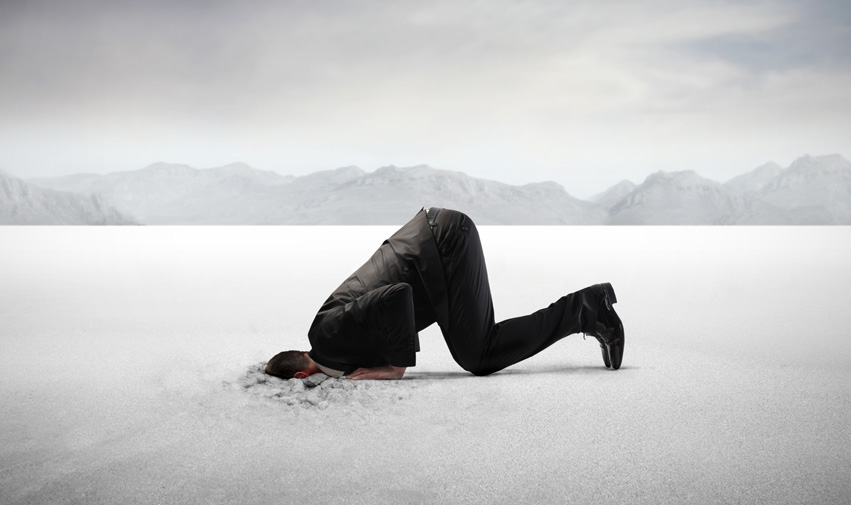 ... i sindaci, secondo la Corte, non possono nascondersi dietro la scusa del «non potevamo sapere» e, tantomeno, del «non ce l’hanno detto»
Cassazione Civile, sez. II, n. 20437/2017
Secondo la Corte, inoltre: 

la vigilanza dei sindaci impone l’esercizio di un controllo sulla azione gestoria nel suo complesso, anche quando la complessa e articolata organizzazione aziendale preveda l’istituzione di specifiche funzioni di controllo e contabile interna

la vigilanza del collegio sindacale deve essere ancora più accentuata sulle operazioni con parti correlate, dove spesso emergono indici di elevata rischiosità
Cassazione Civile, sez. II, n. 20437/2017
In definitiva, quello del Collegio Sindacale è un ruolo effettivo che va esercitato con l’ampia autonomia e poteri che le legge conferisce ai sindaci
Non sono ammessi «alibi» per aggirare le responsabilità di controllo, quali:

la valutazione (ingannevole) dell’esperto indipendente
l’erroneità o la fraudolenza delle informazioni ricevute dalla società
Cassazione Civile, sez. II, n. 20437/2017
Soprattutto, spiega la Corte, il sindaco non può nascondersi dietro la progressiva mutazione del suo ruolo da compiti di verifica «sul campo» a quelli di «alta vigilanza» sulla correttezza formale dei documenti
Cassazione Penale, Sez. V, n. 42519/2012una decisione controcorrente
Nell’affrontare i problemi di tipicità del paradigma omissivo, la Suprema Corte offre spunti di grande interesse sugli elementi qualificanti il sistema di ascrizione di responsabilità penale ai sindaci prospettando soluzioni che – ponendosi in aperto contrasto con gli orientamenti consolidati di legittimità – costituiscono importanti passi avanti verso il superamento di una «responsabilità di posizione» o «per assunzione» dei gatekeepers, contraria ai principi di legalità e colpevolezza
Cassazione Penale, sez. V, n. 42519/2012
«se sono da intendere solidalmente responsabili, al pari di chi abbia cagionato un evento, coloro che "non hanno fatto quanto potevano" per impedirlo, occorre che i poteri [impeditivi] siano ben determinati, ed il loro esercizio sia normativamente disciplinato in guisa tale da poterne ricavare la certezza che, laddove esercitati davvero, l'evento sarebbe stato scongiurato: il che non sembra essere nella legislazione vigente»
Cassazione Penale, sez. V, n. 42519/2012
L’affermazione della Corte costituisce un punto di rottura rispetto al consolidato orientamento della Cassazione e richiama (il legislatore, ma non solo..) a un rigore maggiore nella ricostruzione del precetto di cui sono destinatari i gatekeepers: 

la Corte pare, invero, prospettare un’interpretazione estremamente garantista dei poteri – e, quindi, delle condotte tipiche – che dovrebbero essere specificamente previsti dal legislatore e direttamente impeditivi
NESSO DI CAUSALITÀ
La giurisprudenza è addivenuta a interpretazioni che hanno sostanzialmente svuotato di contenuto il fondamentale accertamento del nesso di causalità omissivo, giungendo addirittura a parlare di «nesso eziologico in re ipsa»
Si legge in Cass. n. 31163/2011:
«non è indispensabile (né possibile) conoscere con certezza "scientifica" (non trattandosi di un esperimento ripetibile) se - attivandosi il sindaco e, con lui, il collegio - l'evento sarebbe stato sicuramente evitato nella sua realizzazione o, almeno, in alcune modalità della sua realizzazione, ma tale è il presupposto dal quale il legislatore muove, tanto che potrebbe parlarsi di  nesso eziologico in re ipsa»
NESSO DI CAUSALITÀ
La dottrina ha aspramente criticato la posizione assunta dalla giurisprudenza, considerato il rischio di addossare ai controllori un addebito di «responsabilità per fatto altrui»
NESSO DI CAUSALITÀ
In tale contesto, la sentenza n. 42519/2012 compie un piccolo passo avanti rispetto all’orientamento giurisprudenziale illustrato, facendo chiaro riferimento – in parte motiva – al parametro di giudizio applicato dalle Sezioni Unite, nella nota sentenza «Franzese»
Tuttavia, perviene a una soluzione non pienamente convincente: 

nel rigettare il ricorso del sindaco, infatti, sostiene che egli avrebbe potuto impedire la bancarotta societaria contestata «con apprezzabile grado di probabilità»
NESSO DI CAUSALITÀ
Applicando la regola di giudizio dell’apprezzabile grado di probabilità, la sentenza n. 42519/2012, finisce – in buona sostanza – per richiamare il criterio di «aumento-mancata diminuzione del rischio», bandito (proprio) dalla sentenza «Franzese», che notoriamente sancisce:
il nesso causale può essere ravvisato solo quando, alla stregua del giudizio controfattuale condotto sulla base di una generalizzata regola di esperienza o di una legge scientifica - universale o statistica -, si accerti che, ipotizzandosi come realizzata la condotta doverosa impeditiva dell'evento hic et nunc, questo non si sarebbe verificato, ovvero si sarebbe verificato ma in epoca significativamente posteriore o con minore intensità lesiva (Cass. Pen. S.U. n. 30328/2002)
NESSO DI CAUSALITÀ
Il ragionamento seguito dalla Corte nella sentenza n. 42519/2015 non è condivisibile:

non vi è ragione per cui nell’accertamento della responsabilità per omesso impedimento del reato altrui si debba utilizzare un criterio di giudizio diverso da quello individuato dal citato arresto delle Sezioni Unite che, «nonostante l’oggettiva volatilità della materia, ha cercato di salvaguardare i principi cardine della tassatività e della personalità della responsabilità penale»
DOLO
Secondo un risalente orientamento giurisprudenziale, il dolo del sindaco poteva presumersi da elementi di fatto, quali la mancata osservanza dei doveri di riunione e di presenza (artt. 2404 e 2405 c.c.) e quelli di controllo (art. 2403 c.c.)

La giurisprudenza, in buona sostanza, considerava l’omesso attivarsi in funzione conoscitiva come volontà di porsi in una situazione di non percezione di eventuali segnali di pericolo e, dunque, di consapevole accettazione del rischio del verificarsi di condotte illecite
DOLO
LA TEORIA DEI «SEGNALI DI ALLARME»
Sempre alla luce di quanto accaduto in un primo approccio al fenomeno, la giurisprudenza ha ritenuto sufficiente il mancato attivarsi di fronte a riconoscibili segnali d’allarme dei reati poi commessi, a prescindere dalla circostanza che detti indici fossero stati, in concreto, percepiti e correttamente valutati dai gatekeepers come segnali del possibile accadimento di un determinato fatto illecito
DOLO
LA TEORIA DEI «SEGNALI DI ALLARME»

Per esempio, in Cass. Pen., Sez. V, n. 7088/2011 si legge:

«per dimostrare la sussistenza del dolo è sufficiente la prova che i segnali d’allarme fossero talmente forti ed evidenti da doversi necessariamente imporre anche all’attenzione del più noncurante e distratto degli amministratori o dei sindaci»
DOLO
LA TEORIA DEI «SEGNALI DI ALLARME»

Secondo la giurisprudenza maggioritaria, quindi:

l’oggetto del dolo è costituito dai segnali d’allarme del reato in itinere
l’accertamento si limita alla mera percepibilità (i.e. l’esistenza) dei predetti segnali, che fonda la rappresentazione dell’evento illecito e dell’obbligo di attivarsi
tale rappresentazione, collegata alla condotta (commissiva od omissiva che sia), dimostra – in re ipsa – il momento volitivo del dolo
DOLO
in definitiva, troppo spesso si fa un uso distorto della teoria dei segnali d’allarme, che dovrebbe, invero, costituire uno strumento di accertamento del dolo nel suo momento rappresentativo
DOLO
La posizione della giurisprudenza è stata, sin da subito, oggetto di accese critiche da parte della dottrina:


Da un lato, si è evidenziato un errore nell’individuazione dell’oggetto del dolo, da non riferire al solo inadempimento dell’obbligo di controllo ma, piuttosto, ai fatti pregiudizievoli in itinere dei controllati


Dall’altro lato, si è  sottolineato come la rappresentazione dell’evento, e quindi l’accettazione del rischio del suo verificarsi, non possa desumersi dalla mera presenza di indici d’allarme
DOLO
Secondo la dottrina, è necessario evitare una sovrapposizione sostanziale o di fatto tra il piano della «conoscibilità» e quello della «conoscenza», al fine di escludere una trasformazione del dolo eventuale nel suo «fantasma» 



oltre al momento volitivo, già scemato nell’accettazione del rischio, si rischia altrimenti di depotenziare anche l’elemento rappresentativo, collegato ad una serie «indefinita» di eventualità giuridicamente negative e non al reato poi, in concreto, commesso
DOLO
Le obiezioni della dottrina hanno portato la giurisprudenza più recente (per tutte, si veda Cass. n. 23382/2007) ad affermare che l’analisi del profilo della responsabilità discendente dall’art. 40 c.p. evidenzia due momenti:

il primo postula la rappresentazione dell’evento
il secondo postula l’omissione consapevole nell’impedirlo
DOLO
In definitiva, non è penalmente responsabile chi non abbia avuto rappresentazione del fatto pregiudizievole, né a tal fine può operarsi un’equiparazione tra «conoscenza» e «conoscibilità» dell’evento, attenendo la prima all’ambito del dolo e la seconda, quale violazione dei doveri di diligenza, all’area della colpa
La responsabilità dolosa per omesso impedimento richiede la «rappresentazione del proposito criminoso» e il «consapevole» mancato intervento
DOLO
L’accertamento del dolo, quindi, non può che avvenire tramite elementi esterni (i c.d. segnali d’allarme), ma rimane pur sempre necessario, ai fini del rispetto del principio di colpevolezza, un momento di «individualizzazione»
Cassazione Penale, sez. V, n. 42519/2012
In punto di accertamento del dolo, la sentenza ha il pregio di fare corretta applicazione dei principi fin qui esaminati, in quanto:

attua una rigorosa ricostruzione del dolo, nei suoi due distinti momenti rappresentativo e volitivo

adotta la teoria dei segnali d’allarme come criterio di accertamento della rappresentazione e non come «scorciatoia probatoria» dell’elemento soggettivo
Cassazione Penale, sez. V, n. 42519/2012
«per dare senso e concretezza al dolo eventuale come parametro minimo per la riferibilità psicologica dell’evento pregiudizievole al soggetto attivo del reato, occorre che il dato indicativo del rischio di verificazione [ossia il segnale d’allarme] dell’evento stesso non sia stato soltanto conosciuto, ma è necessario che il garante se lo sia rappresentato come dimostrativo di fatti potenzialmente dannosi e non di meno sia rimasto inerte»
Cassazione Penale, sez. V, n. 42519/2012
L’esistenza di segnali obiettivamente idonei a manifestare la sussistenza di un reato in itinere non è di per sé sufficiente a dar prova del momento rappresentativo del dolo, giacché è necessario che il segnale venga percepito dal controllore e sia riconosciuto da costui come tale, cioè nella sua portata rappresentativa dell’illecito da scongiurare
Cassazione Penale, sez. V, n. 42519/2012
La Corte si sofferma, in particolare, su un episodio ritenuto «paradigmatico»:


l’autore degli illeciti (amministratore) falsificò un fax per attestare il controvalore di titoli asseritamente depositati presso un fiduciario, a seguito di una specifica richiesta della società di revisione e inviò tale fax agli altri amministratori «per rassicurarli» sulla questione
Cassazione Penale, sez. V, n. 42519/2012
Ad avviso della Corte, detta vicenda rende chiaro che l’amministratore infedele volle presentare (anche) ai presunti correi una realtà mistificata e artefatta, al fine di nascondere una situazione concreta che, altrimenti, avrebbe potuto portare l’organo collegiale a determinazioni diverse: 

«perciò, egli dimostrò (…) di non poter confidare sulla certezza che gli altri amministratori ne avrebbero – per consolidata indifferenza verso le sorti della società – condiviso le proposte operative»
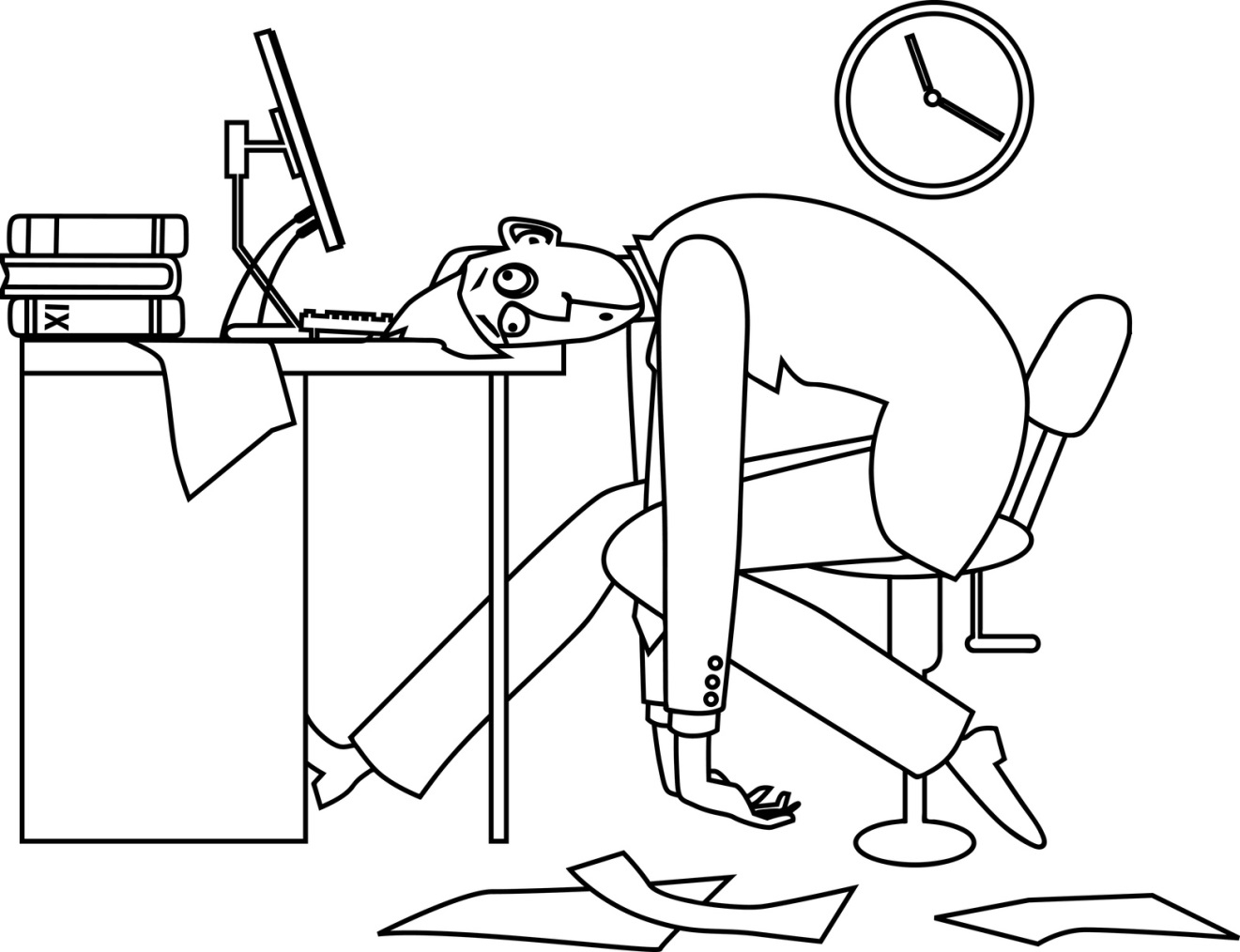 Grazie per l’attenzione
borsari@studioborsari.it
riccardo.borsari@unipd.it